Қазақстан Республикасы Ұлттық экономика министрлігі
ҚҚҚҚҚ
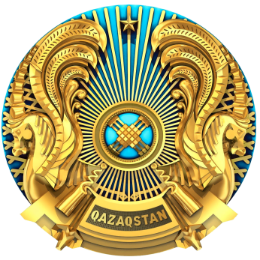 2023 – 2027 ЖЫЛДАРҒА АРНАЛҒАН ӘЛЕУМЕТТІК-ЭКОНОМИКАЛЫҚ ДАМУ БОЛЖАМЫ
 ҰЛТТЫҚ ҚОРДАН  2023 – 2025 ЖЫЛДАРҒА АРНАЛҒАН КЕПІЛДЕНДІРІЛГЕН ТРАНСФЕРТ ТУРАЛЫ
Нұр-Султан қ.,  2022 ж. қыркүйек
[Speaker Notes: Insert picture/ Right Click/Send to back]
Сыртқы жағдайлар
Әлемдік экономиканың өсуі бойынша консенсус-болжам (БҰҰ, ДБ, ХВҚ)
Негізгі тренд – жаһандық инфляция
(2022 ж. шілде  2021 ж. шілдеге қатысты)
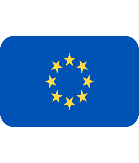 АҚШ
Еуроодақ
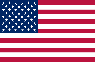 +8,5%
+8,9%
Ресей
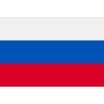 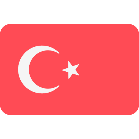 Түркия
+15,1%
+79,6%
2022 ж.
2023 ж.
2022 ж. мұнайдың бағасы (Brent)
1
2
3
консенсус-болжамы: ДБ, ХВҚ, АДБ, ЕАДБ, Fitch ratings, JP Morgan, Bank of America, EIA
Сценарийлік жағдай
Консервативтік тәсілді ескере отырып, бюджеттік жоспарлау үшін негіз ретінде базалық сценарий пайдаланылады
Макрокөрсеткіштер болжамының базалық сценарийі
Үнемді бюджет саясаты тәсілдерін имплементациялау
Республикалық бюджет кірістерінің өсу қарқыны
Республикалық бюджет кірістерінің өсу қарқыны
Бюджеттің меншікті қаражаты үлесінің өсуі
2023 – 2025 жылдарға арналған республикалық бюджеттің кірістері
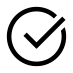 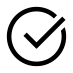 С 2 400 млрд тенге
утвержденный
2024 жыл
2023 жыл
2025 жыл
15,0
13,9
16,3
трлн ₸
трлн ₸
трлн ₸
2023  жыл
2024  жыл
2023  жыл
2024  жыл
2025  жыл
2025  жыл
70%
73%
75%
108%
137%
109%
Республикалық бюджет шығыстарының өсу қарқыны
Шығыстардың өсу қарқыны
Стратегиялық бағыттарды іске асыруға бағытталған шығыстардың үлесі
Стратегиялық және бюджеттік жоспарлауды үйлестіру деңгейі
контрциклдық бюджет қағидасы бойынша шығыстардың шекті көлемінен аспайды
жоспарлы кезеңде шығыстардың өсу қарқынын ЖІӨ-ге 16,4% деңгейінде тұрақтандыруды қамтамасыз етеді
2023 – 2025 жылдарға арналған республикалық бюджеттің шығыстары
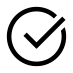 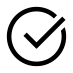 С 2 400 млрд тенге
утвержденный
2024 жыл
2023 жыл
2025 жыл
21,6
21,0
22,7
2023 жыл
2024 жыл
2025 жыл
трлн ₸
трлн ₸
трлн ₸
111,8%
106,4%
107,4%
2024 жыл
2023 жыл
2023 жыл
2021 жыл
2024 жыл
2025 жыл
2025 жыл
60%
59%
97%
99%
59%
96%
91%
2023 – 2025 жылдарға арналған республикалық бюджеттің болжамы
млрд теңге
2023-2025 жылдарға арналған шоғырландырылған              бюджет болжамы
млрд. теңге
Бюджеттік тәуекелдер және мемлекеттік қаржының ұзақ мерзімді тұрақтылығы туралы есеп
Көміртекті бейтараптық
Бюджеттік тәуекелдер туралы есеп (БТЕ) - бюджеттік параметрлердің сыртқы макроэкономикалық тәуекелдерге ұшырағыштығын анықтау және бағалау. БТЕ құрылымы тәуекелдердің басымдығын анықтайды
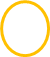 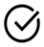 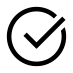 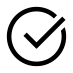 1 сценарий - мұнай бағасының 40% - ға төмендеуі
2 сценарий - мұнай экспортын 10% - ға төмендету
3 сценарий - USD/KZT бағамының 10% әлсіреуі
4 сценарий - аралас шок (геосаяси дағдарыс)
Мемлекет басшысының 2020 жылғы 1 қыркүйектегі Қазақстан халқына Жолдауын іске асыру шеңберінде бюджет саясатының тиімділігі мен тұрақтылығын бағалау үшін түйінді бюджеттік коэффициенттердің тізбесі әзірленді
Мемлекеттік қаржының ұзақ мерзімді тұрақтылығы туралы есеп (МҚҰТЕ) - ұзақ мерзімді перспективада ұзақ мерзімді фискалдық саясат
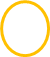 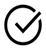 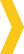 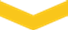 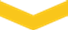 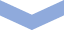 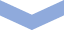 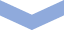 Еңбек өнімділігінің өсу қарқынын жеделдету
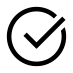 Базалық сценарий
Төмен көміртекті, климаттық бейтарап дамуға көшу
Энергия тасымалдаушы түрлерін тұтынуды төмендету
Тарихи және болжамды трендтер
БҰҰ моделіне сәйкес халық саны
Еңбек өнімділігін арттыру
Өнімділік неғұрлым жоғары болса, экономиканың ЖІӨ соғұрлым жоғары болады
Есеп бюджеттік тәуекелдерді талдау мен басқаруды жетілдіру және мемлекеттік қаржының тұрақтылығын бағалау үшін негізгі тәуекелдерді ашады. Есепті жариялауды халықаралық сарапшылар болжамдау мен жоспарлаудың қолданыстағы жүйесін әлемдік озық бюджеттік тәжірибелерге жақындату үшін ұсынды
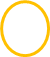 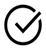 Ұлттық қордан 2023 – 2025 жылдарға арналған кепілдендірілген трансферт туралы
Мұнайға кесімді баға
Ұлттық қордың валюталық активтерінің өсуі
Ұлттық қорға таза түсімдердің өсуі
кесімді баға кезінде мұнай секторы ұйымдарынан Ұлттық қорға түсетін болжамды түсімдердің көлемінен аспайды
әлеуметтік және инфрақұрылымдық дамуды қамтамасыз етуге бағытталады
Ұлттық қордан 2023 – 2025 жылдарға арналған кепілдендірілген трансферттің мөлшері
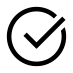 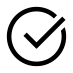 С 2 400 млрд тенге
утвержденный
2024 жыл
2023 жыл
2025 жыл
2,0
2,2
1,9
2024 жыл
2023 жыл
2025 жыл
трлн ₸
трлн ₸
трлн ₸
42,2
48,9
40,3
$/баррель
$/баррель
$/баррель
2024 жыл
2023 жыл
2025 жыл
2025 жыл
2024 жыл
2023 жыл
78,8
66,7
5,7
6,8
4,0
93,2
млрд $
млрд $
млрд $
трлн ₸
трлн ₸
трлн ₸